PRIMORSKI DIJELOVI REPUBLIKE HRVATSKE
KULTURNO POVIJESNE ZNAMENITOSTI
crkva Majke Božje Trsatske
Rijeka
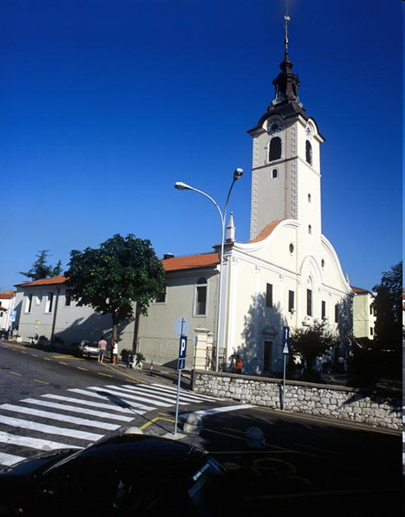 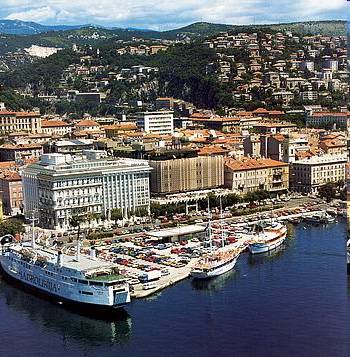 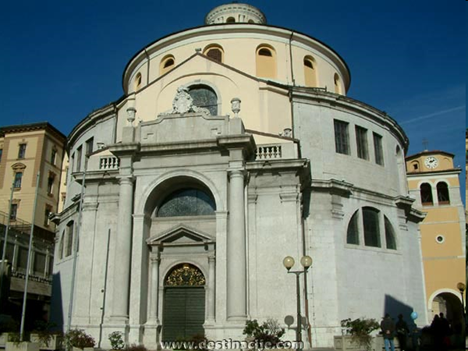 crkva sv. Vida
14.05.2020
<number>
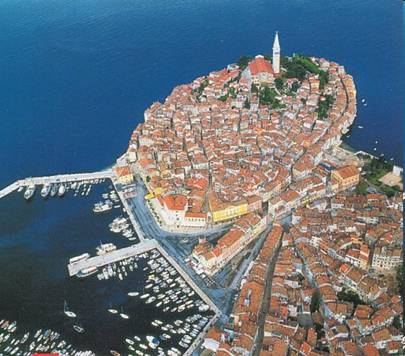 crkva sv. Eufemije
Rovinj
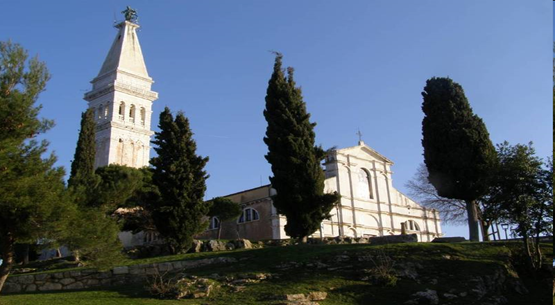 14.05.2020
<number>
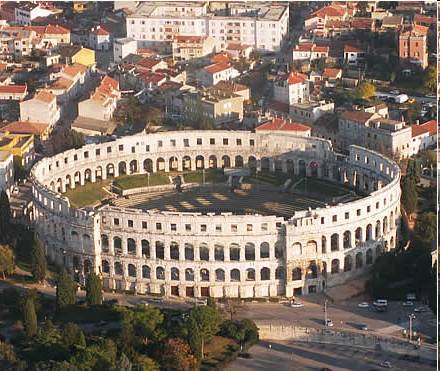 Pula
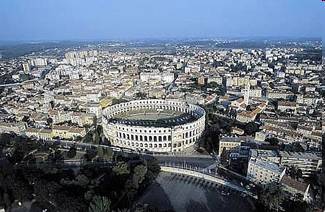 pulska Arena
14.05.2020
<number>
Jurandvor
crkva sv. Lucije
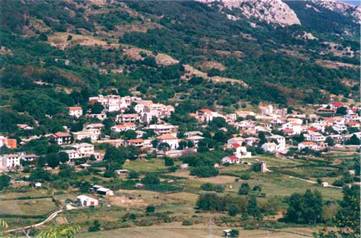 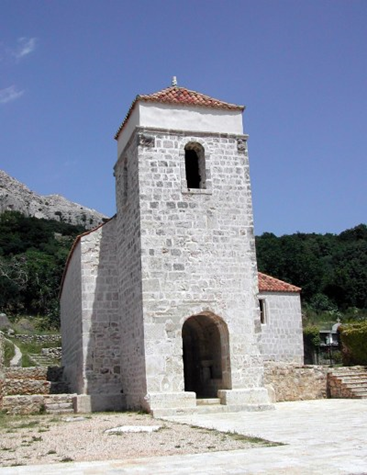 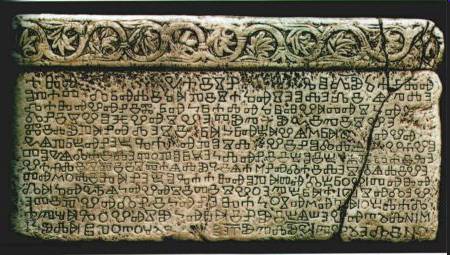 Bašćanska ploča
14.05.2020
<number>
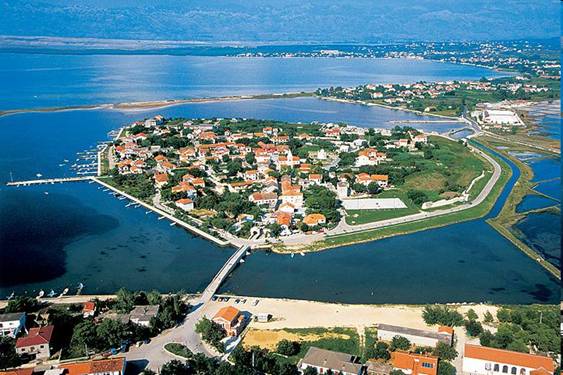 Grgur Ninski
Nin
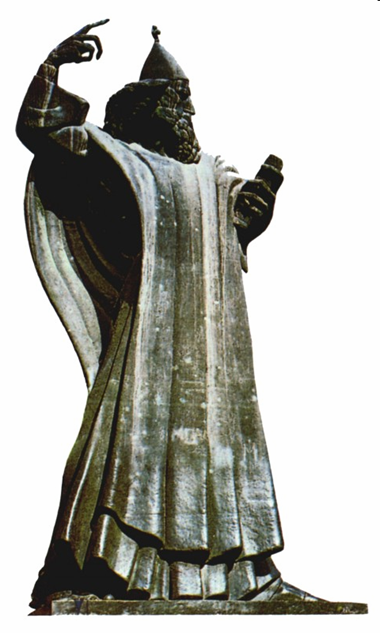 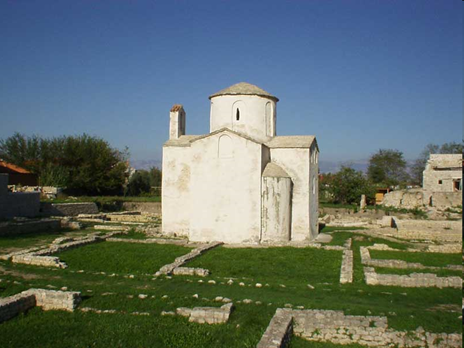 crkva sv. Križa
14.05.2020
<number>
Zadar
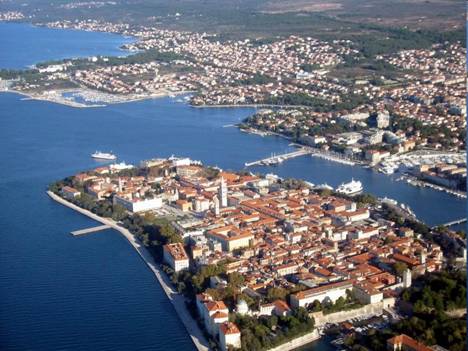 crkva sv. Donata
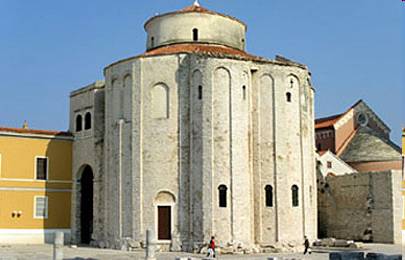 14.05.2020
<number>
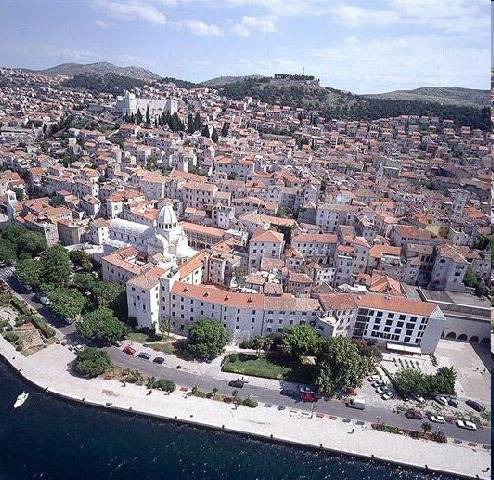 katedrala sv. Jakova
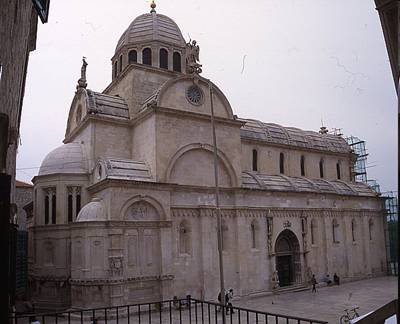 Šibenik
14.05.2020
<number>
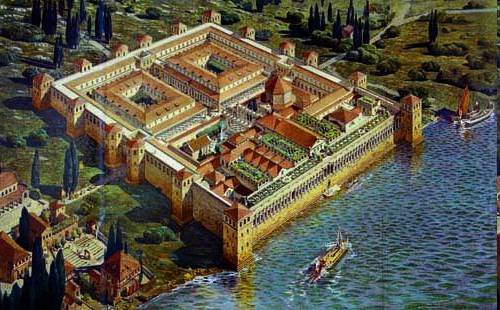 Split
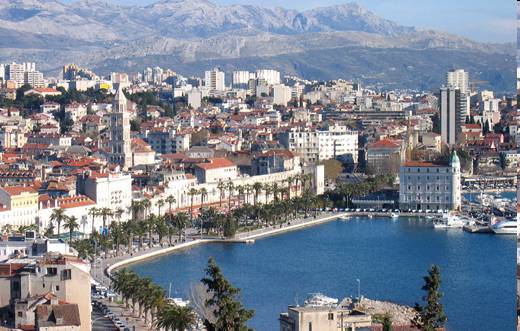 Dioklecijanova palača
14.05.2020
<number>
Dubrovnik
Stradun
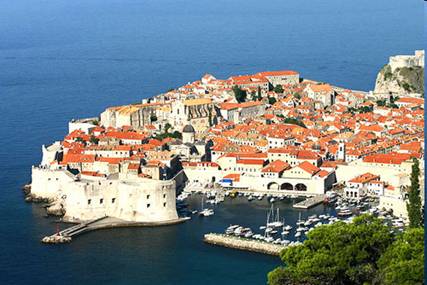 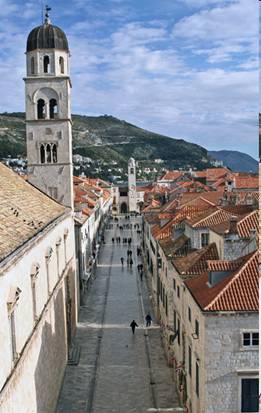 crkva sv. Vlahe
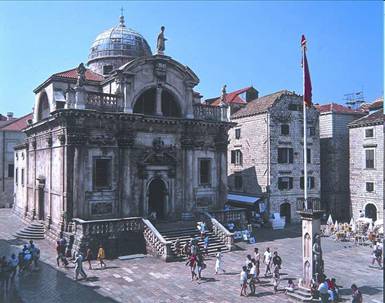 dubrovačke zidine
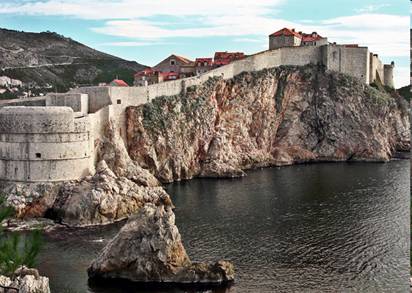 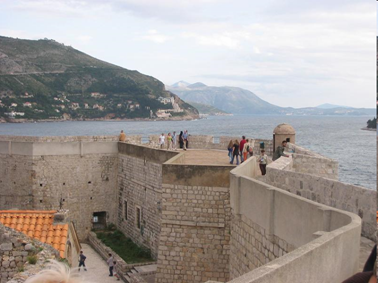 14.05.2020
<number>
Značajne osobe
Marin Držić
Ivan Gundulić
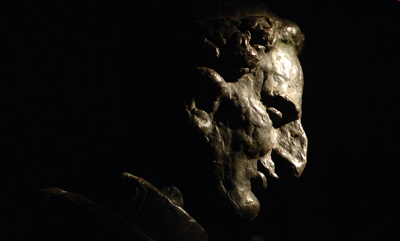 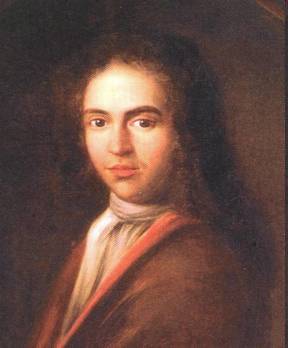 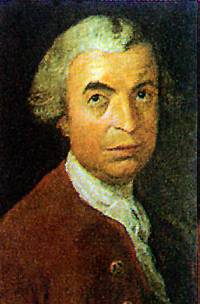 Ruđer Bošković
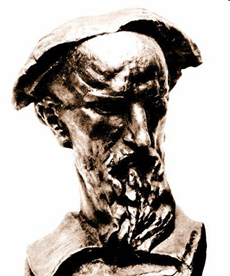 Marko Marulić
14.05.2020
<number>
Korčula
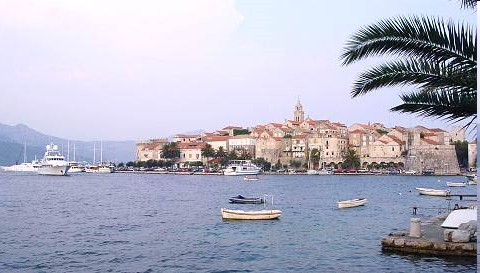 moreška
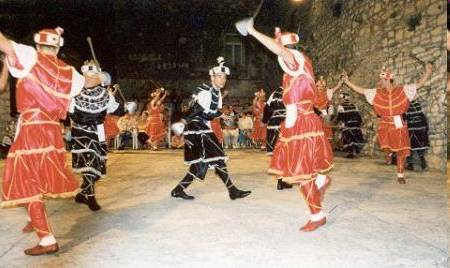 14.05.2020
<number>
sinjska alka
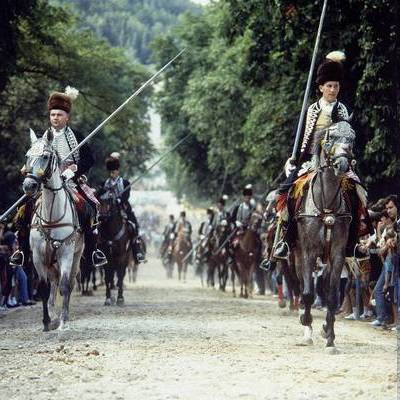 Sinj
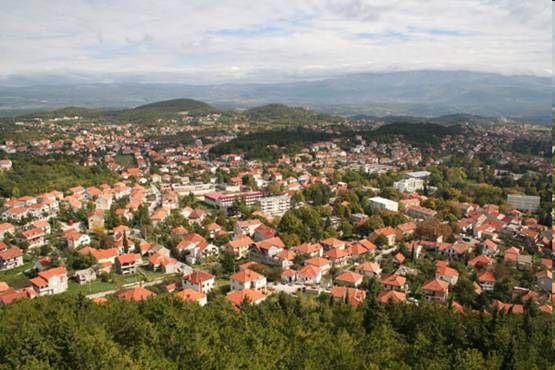 14.05.2020
<number>
kažun
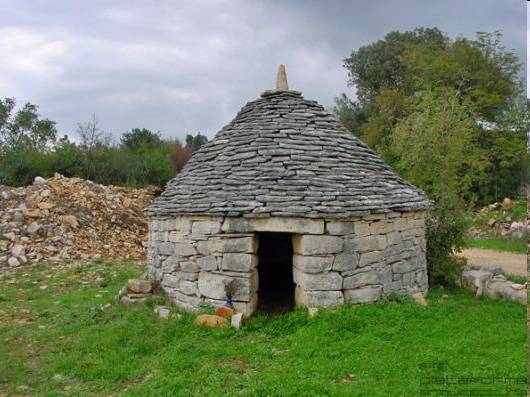 14.05.2020
<number>
Autor: Jaca
studeni, 2008.